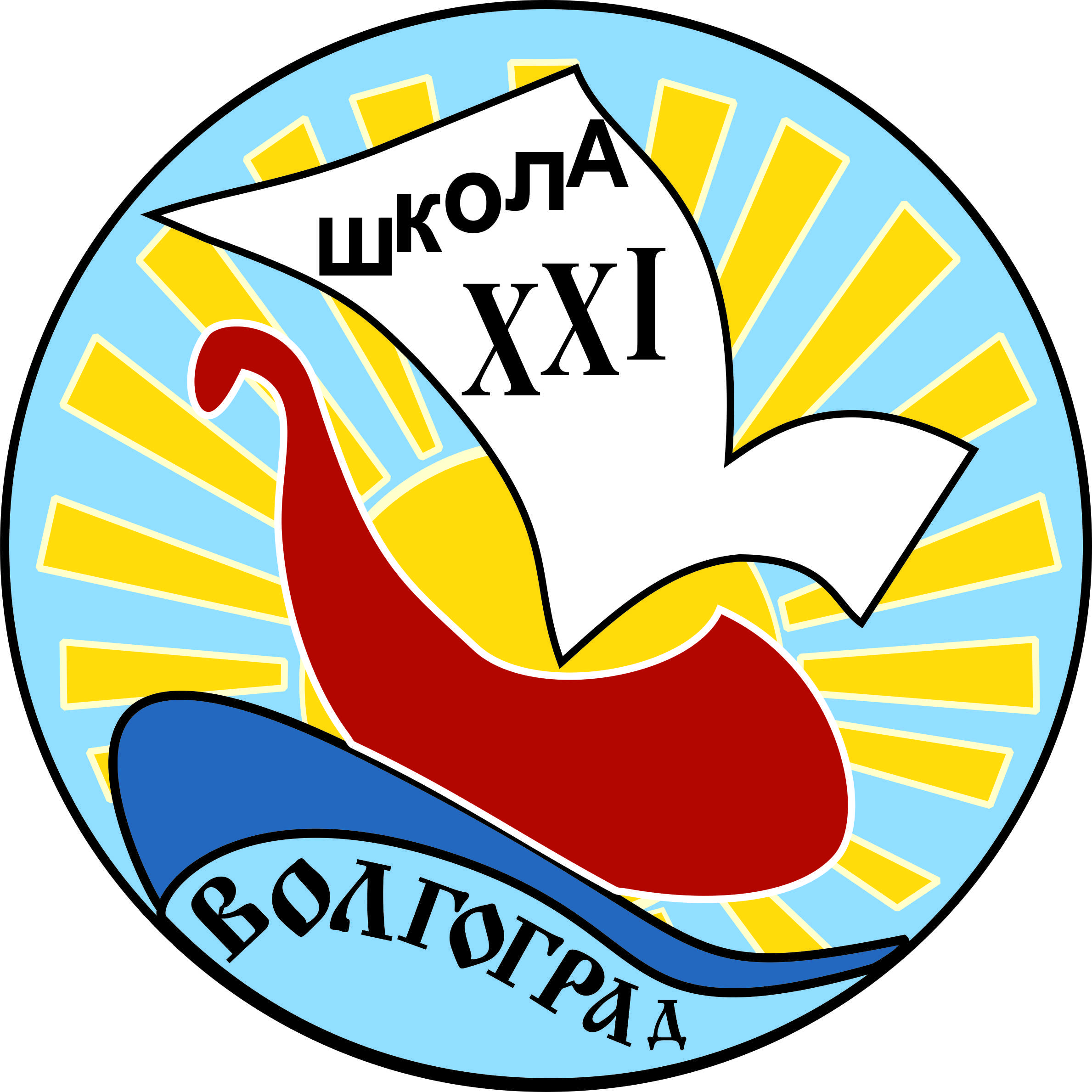 Муниципальное образовательное учреждение 
средняя общеобразовательная школа № 21 
с углубленным изучением отдельных предметов 
Ворошиловского района г. Волгограда
Интегрированный урок- путешествие в мире математика по стране: «Арифметическая и геометрическая прогрессии».
Закончился 20 век.
Куда стремится человек?
Изучен космос и моря,
Строенье звезд и вся земля.
Но математиков зовет
Известный лозунг
«Прогрессия-движение вперед»
Добро пожаловать в страну Прогрессий
Актуализация знаний (математическая таможня)
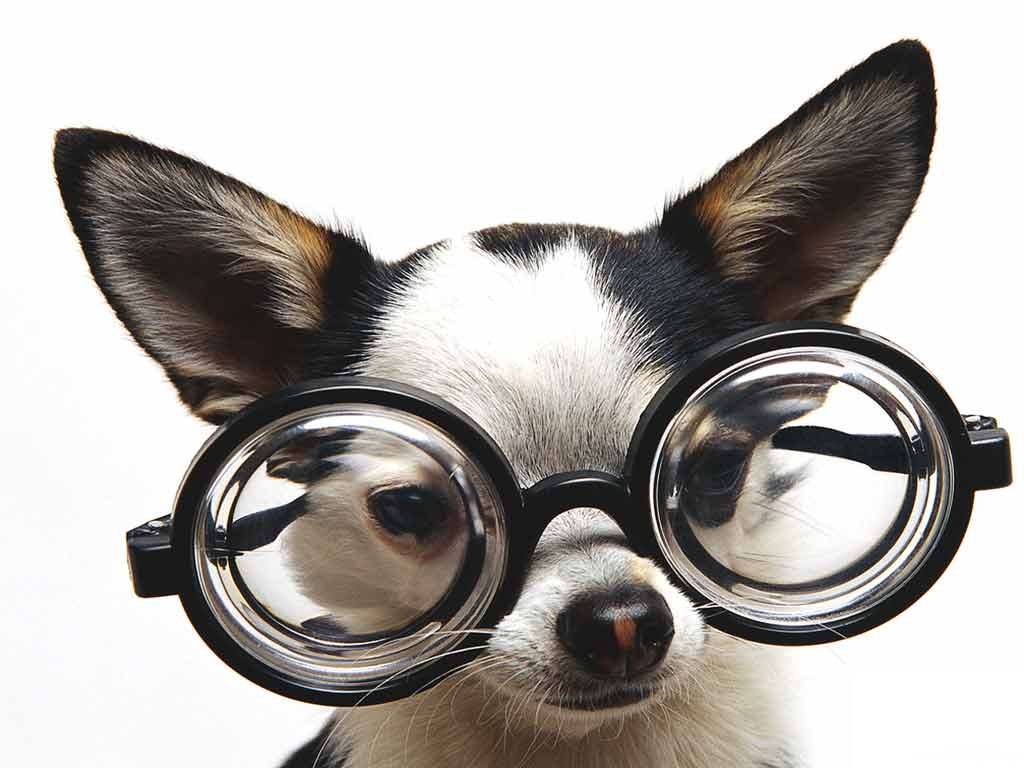 Актуализация знаний (математическая таможня)
Приложение 2
Зал ожидания:
Если первый член арифметической прогрессии равен 1, а шестой 
член равен 21, то сумма первых её пяти членов равна:



2) Количество двузначных натуральных чисел, кратных 6, равно:
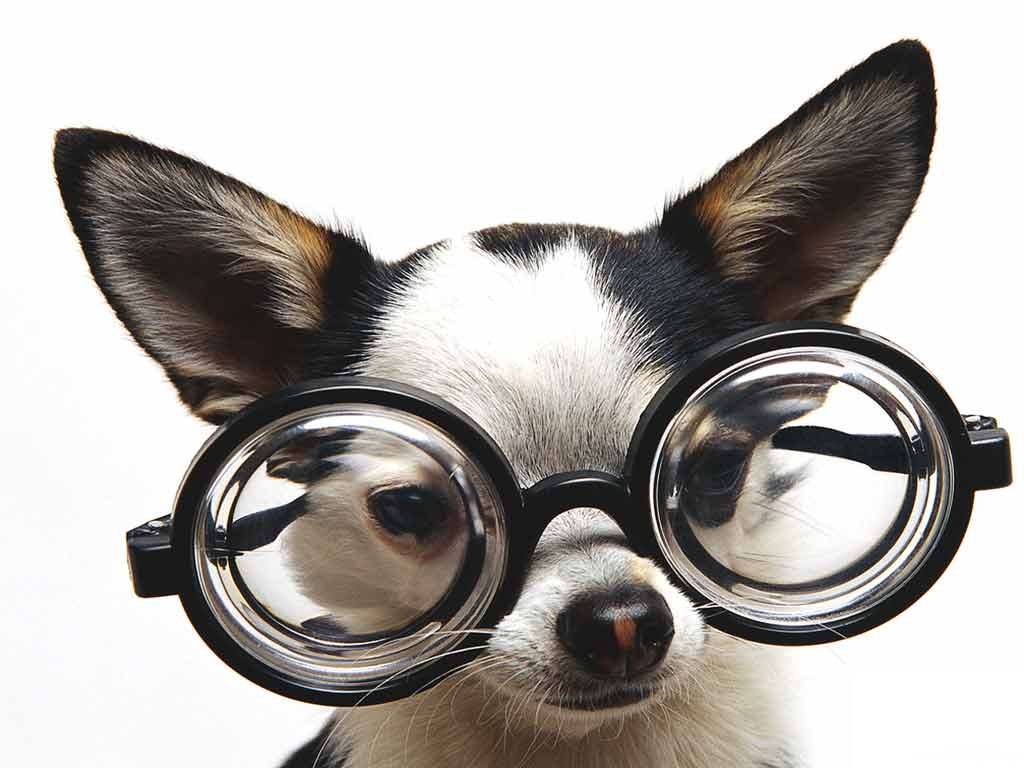 Исторический район
Легенда о создателе шахмат
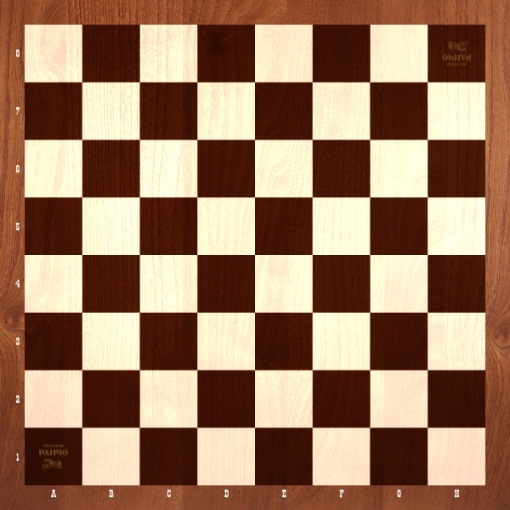 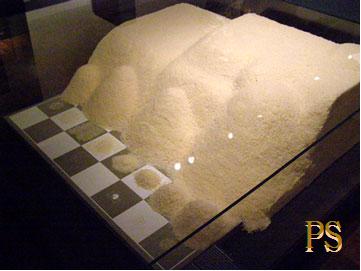 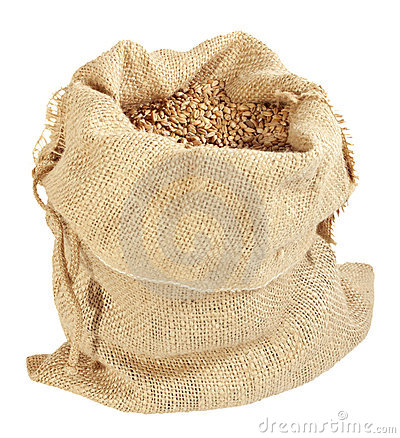 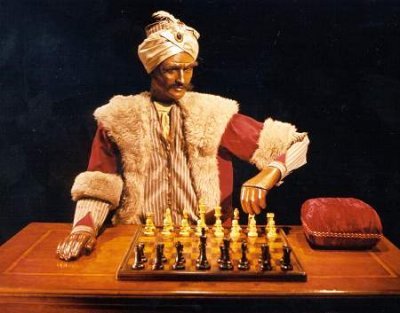 Историческая
справка
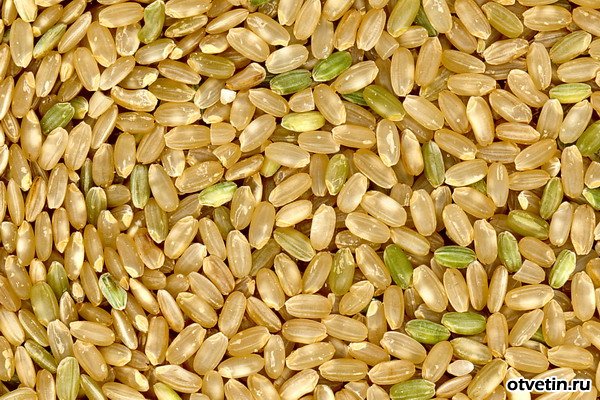 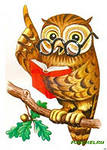 128
1
2
4
8
16
32
64
Приложение №5

На первом рабочем месте сборочного конвейера начинают собирать изделия из пяти деталей, затем на каждом из девяти следующих рабочих мест добавляются к изделию на две детали больше, чем на предыдущем. Какое количество деталей будет в изделии после прохождении 10 рабочих мест.
Для трансформатора допускается перегрузка в течение 20 минут на 75% от нормального тока. С увеличением времени перегрузки на каждые 20 минут, допустимый уровень снижается до 4:5 от предыдущего. Каковы допустимые перегрузки трансформатора, работающего 1, 2, 3 часа? 
У нас образовалась прибыль в размере 100 условных единиц. Если 3 банка, в которые можно вложить деньги: I-й банк - простые проценты из расчета 3% в месяц; II-й банк - простые проценты из расчета 40% в год; III-й банк - под сложные проценты из расчета 30% год. Мы хотим положить деньги на три года. В какой банк нам наиболее выгодно вложить деньги? Изменится ли ситуация через 5 лет?
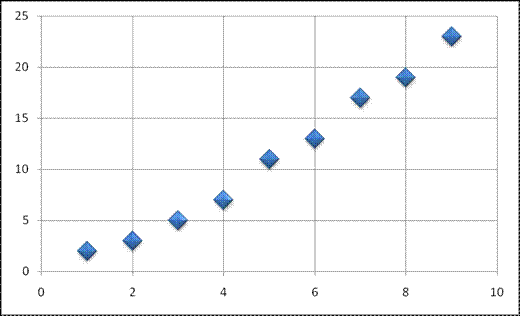 Приложение №6
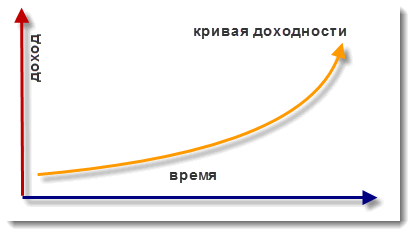 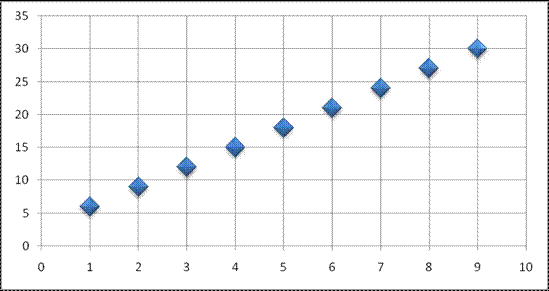 Соавторы:
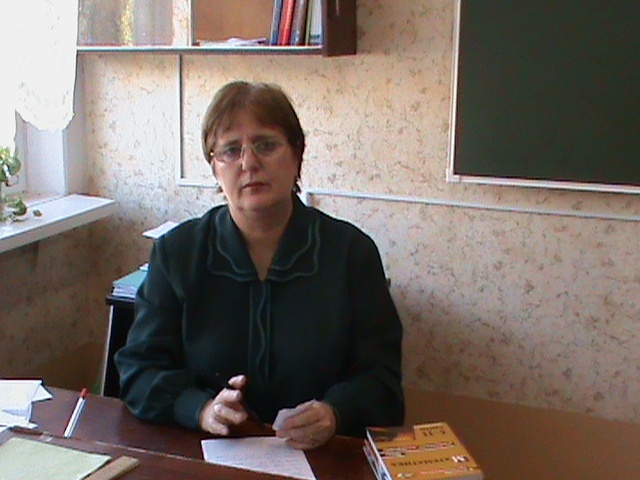 Лазарева С.И
Учитель математики высшей квалификационной категории
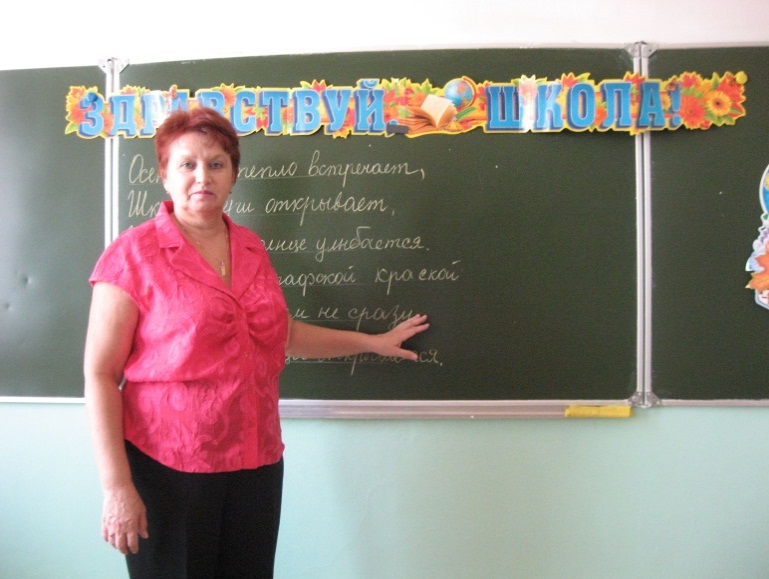 Суханова Н.А.
Учитель математики высшей квалификационной категории
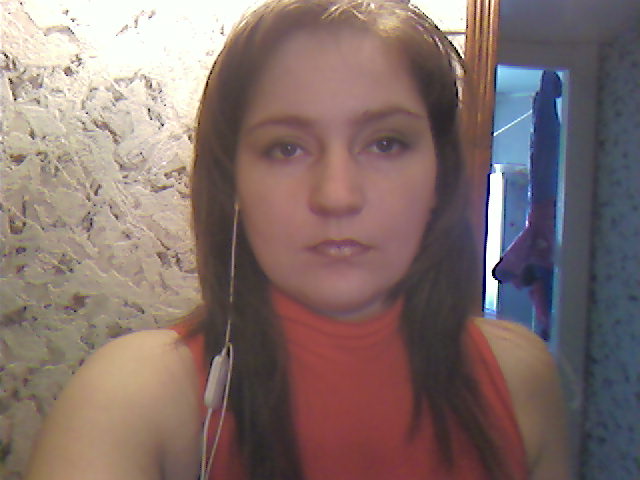 Ульянова Н.В.
Учитель математики и информатики
первой  квалификационной категории